Урок – путешествие
1класс
Педагог – библиотекарь: Киреева С.А
МОУ СОШ №30 г.Орла
Цель урока: Познакомить детей с одной из форм охраны природы – заповедниками, с некоторыми видами животных и растений, занесенных в красную книгу, активизировать знания учащихся по экологии родного края, воспитывать бережное отношение к природе, прививать интерес к чтению
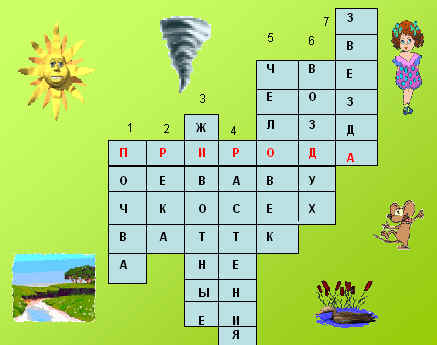